Hurricanes
By ARIANA
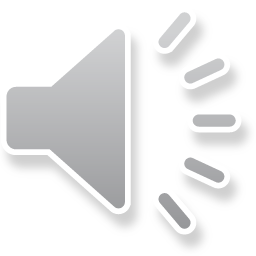 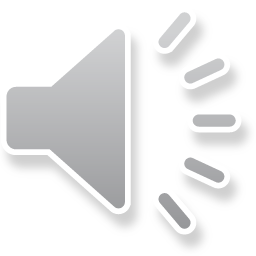 What are  they
Hurricanes are huge tropical storms
Hurricanes are huge big waves
Hurricanes are big ocean storms  and waves
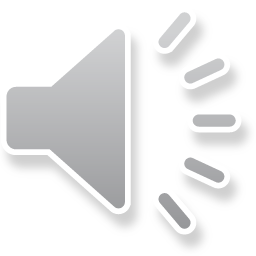 HOW DO THEY START
The wind starts to  blow really hard
The wind and rain starts to make a thunderstorm
The storm brings strong wind, and heavy rain to shore.
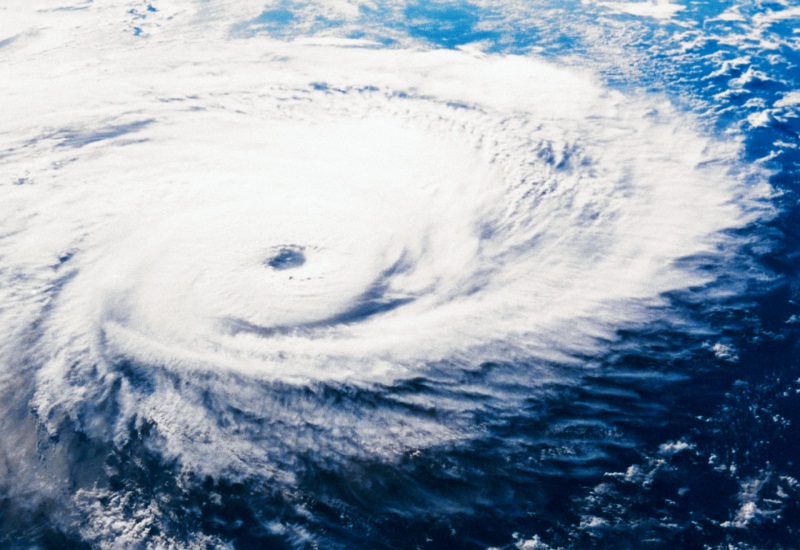 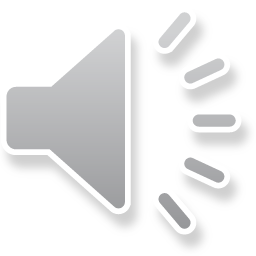 WHO STUDIES THEM
Meteorologists use radar and satellites to show a path of a hurricane.
Hurricane hunters fly airplanes into the hurricane.
They measure the wind speed, pressure, and temperature.
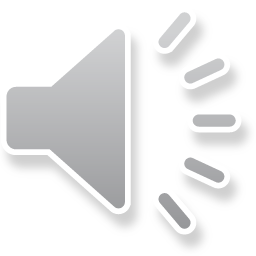 How Are They Measured
A hurricanes strength is measured by its wind.
A hurricane is given a number from the Saffir- Simpson scale.
A hurricane is given a five or a one.
Staying Safe
Hurricanes have destroyed towns with floods and wind.
Listen to reports on the radio and tv.
Obey hurricane warnings that tell pepole to evacuate.
Reference
http://www.pebblego.com/content/science/pgo_player.php